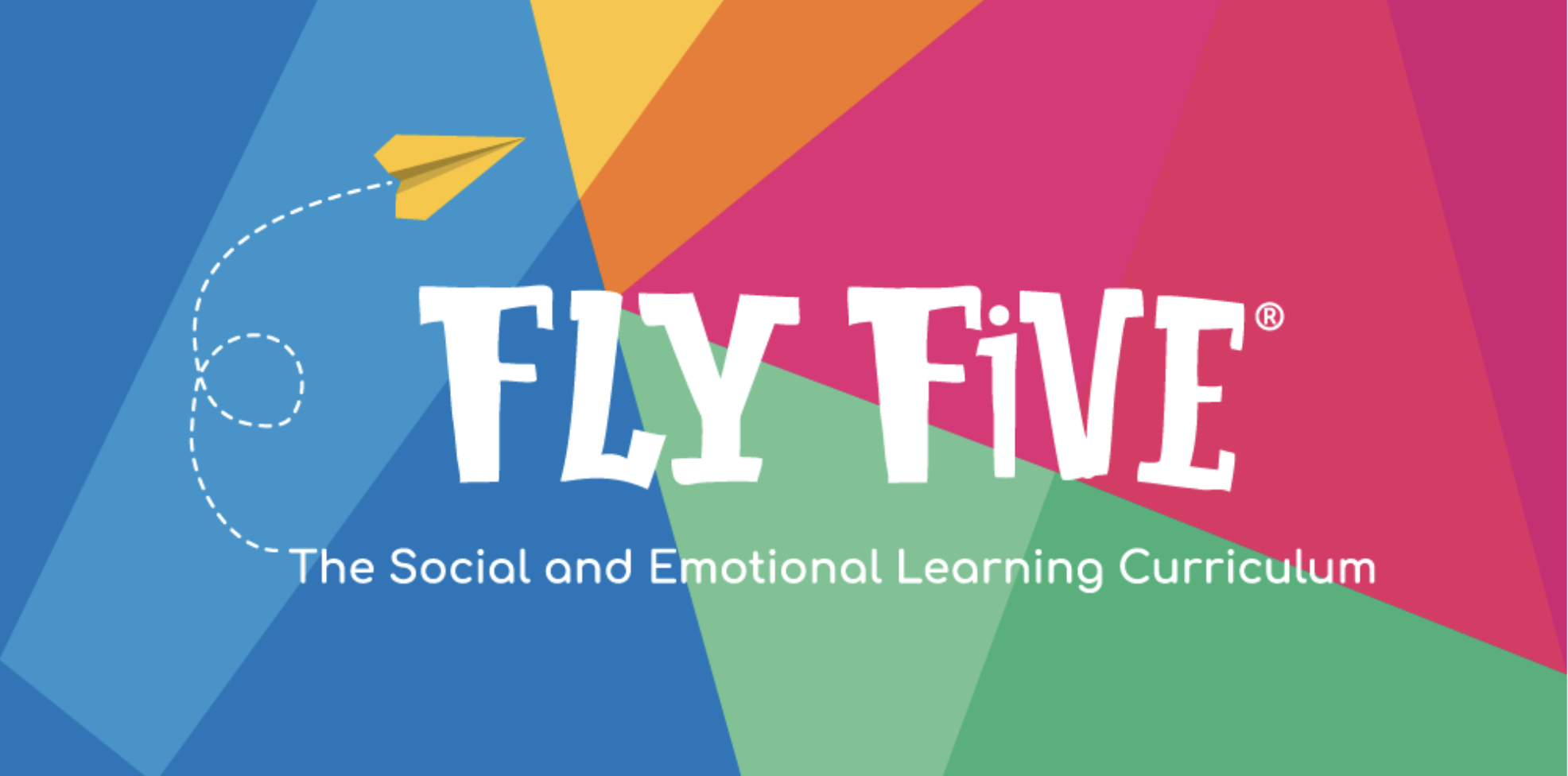 Cooperation
Cooperation-Relationship Skills

The ability to establish new relationships, to maintain positive relationships and friendships, to avoid social isolation, to resolve conflicts, to accept differences, and to be a contributing member of the classroom and community in which one lives, works, learns, and plays. 

1. Able to make and keep friends.

2. Works with others toward a common goal.

3. Resolves differences quickly.

4. Cooperates as a group leader or a member of the group.

5. Exhibits helpfulness.
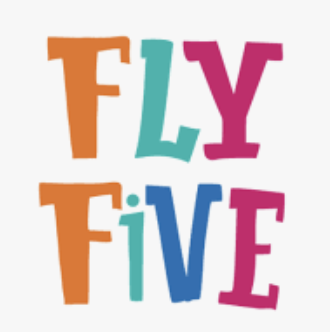 Cooperation
Read Aloud Stories
1. Able to make and keep friends.

Sharing & Taking Turns Read Aloud

Two Headed Monster Takes Turns

Julia Learns to Take Turns

A Little Spot Makes Friends    

A Little Spot of Belonging

Being A Good Friend SEL Lesson                           Healthy Friendships & Relationships
                           

2. Works with others toward a common goal.

The Train Rolls On
TEAMWORK Isn't My Thing & I Don't Like to Share
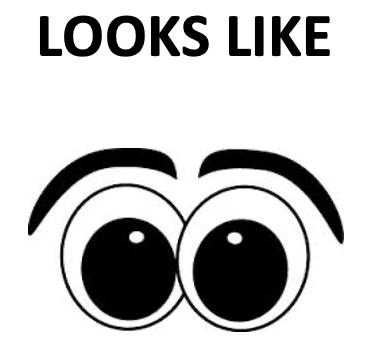 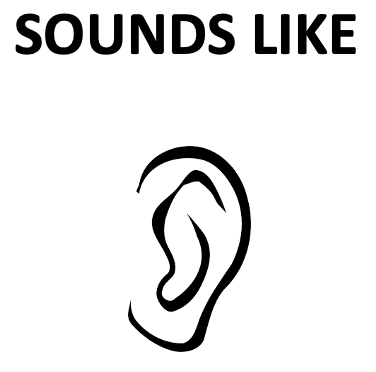 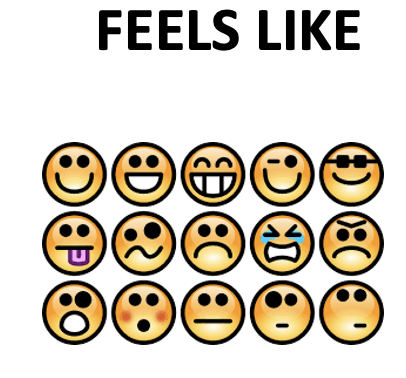 G1
GK/1
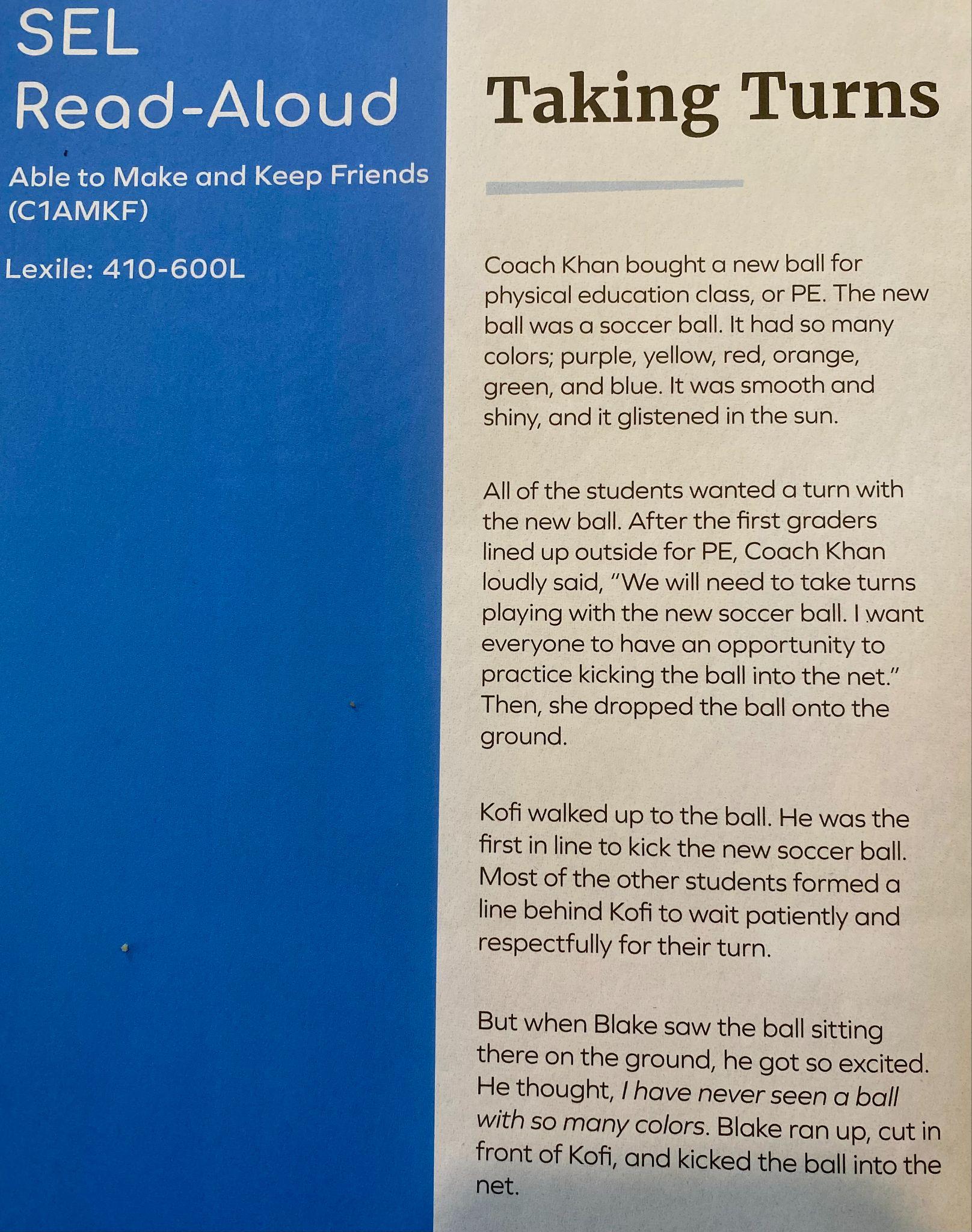 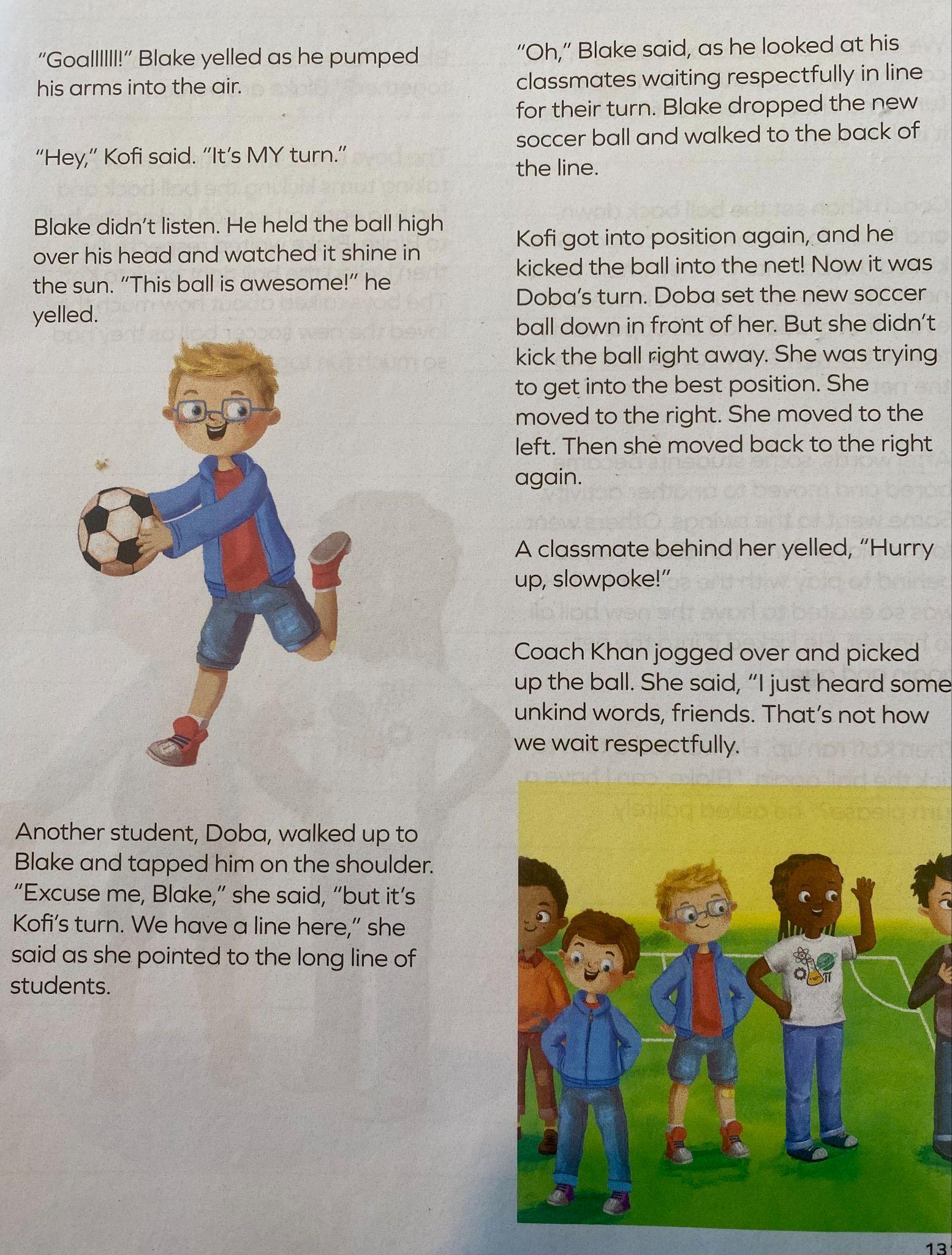 G1 Teacher Guide
p.130-132
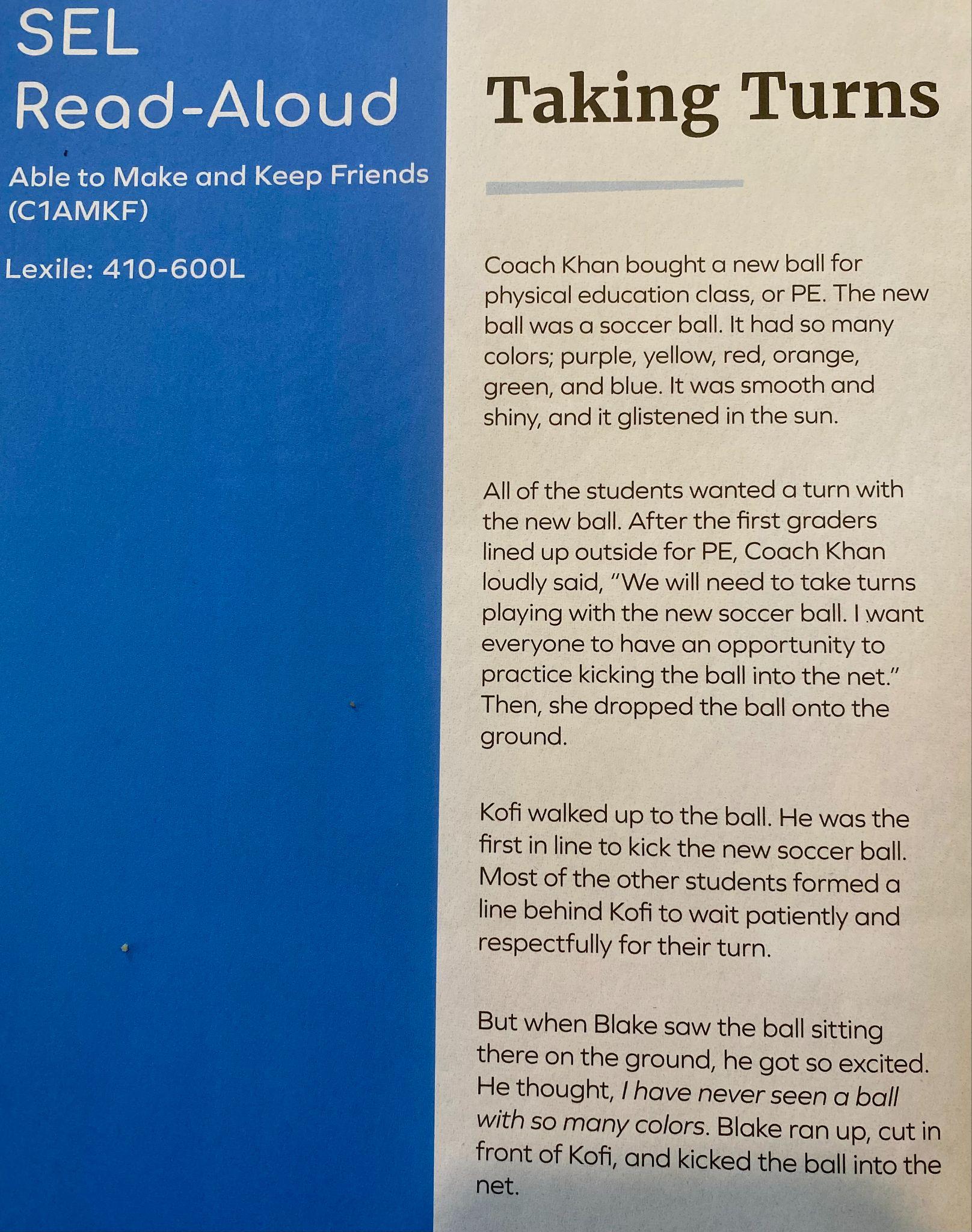 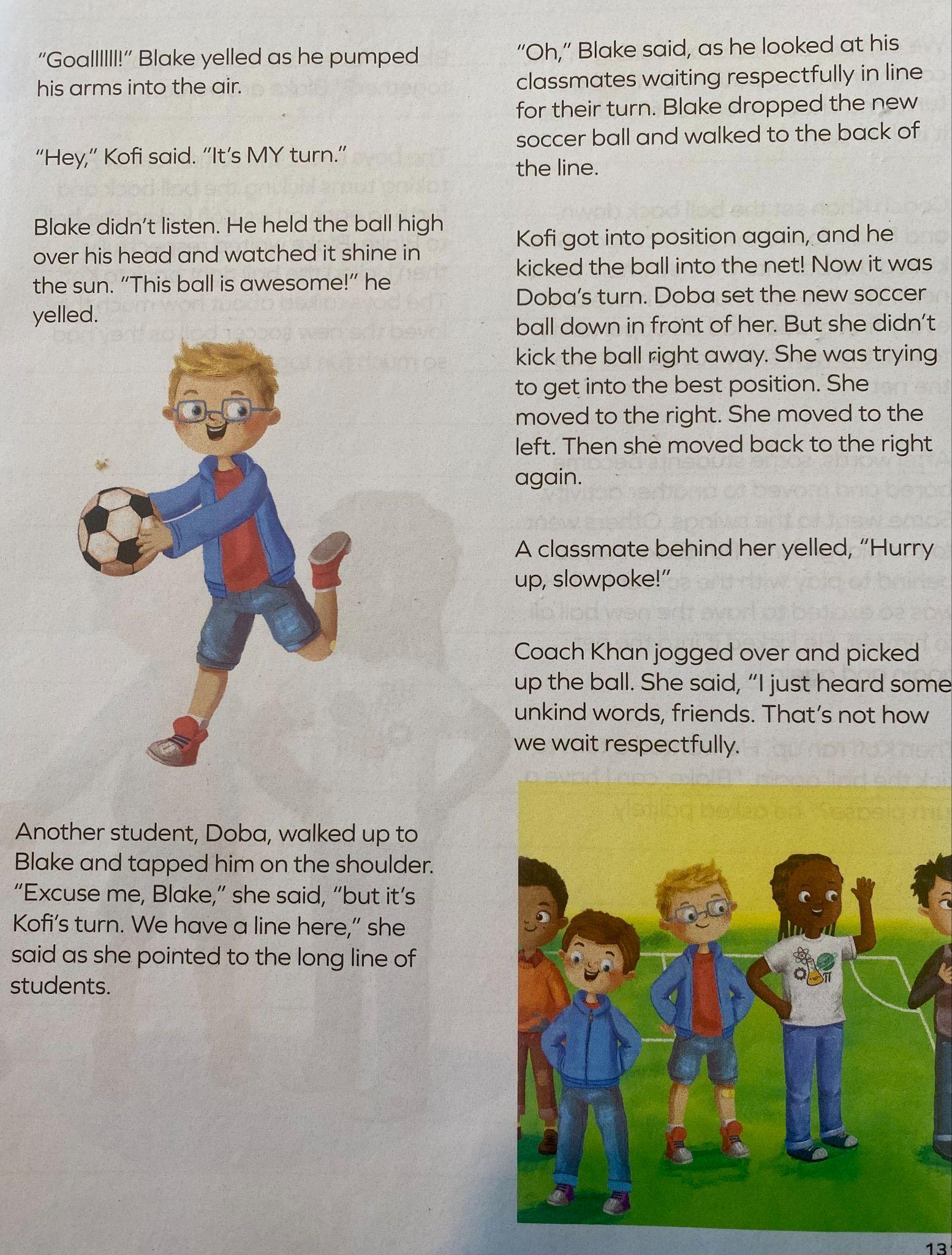 G1 Teacher Guide
p.130-132
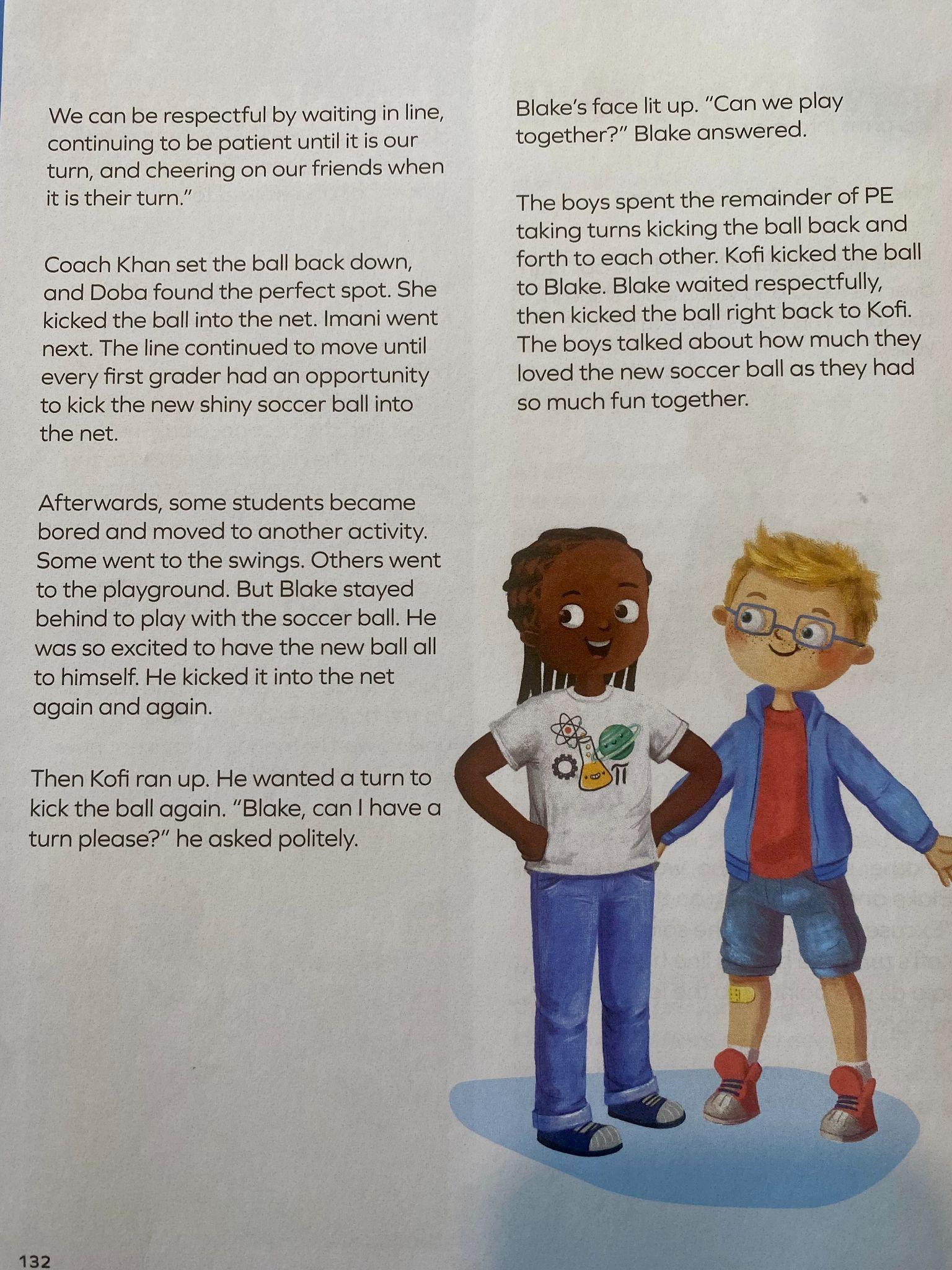 G1 Teacher Guide
p.130-132
When taking turns, it may…
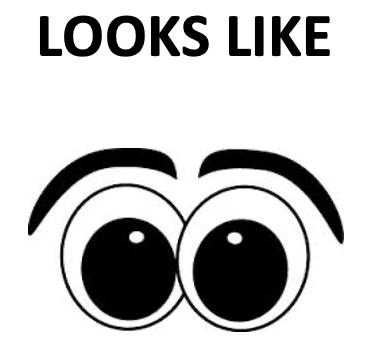 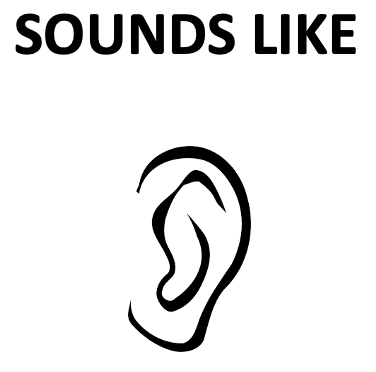 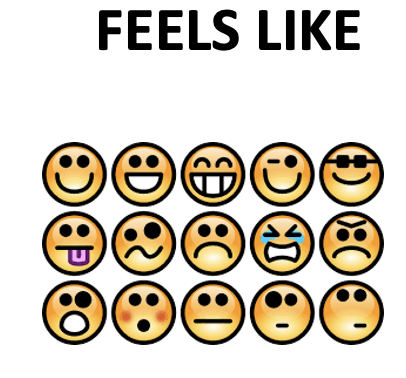 Vocabulary 
Works with Others Towards A Common Goal
G1
Compromise (n.):
an agreement between two people                                                                     or groups in which both sides agree                                                                 to accept less than they first asked                                                                  for and to give up something 

Agree (v.):                                                                                                          to have the same opinion or feel the                                                               same way
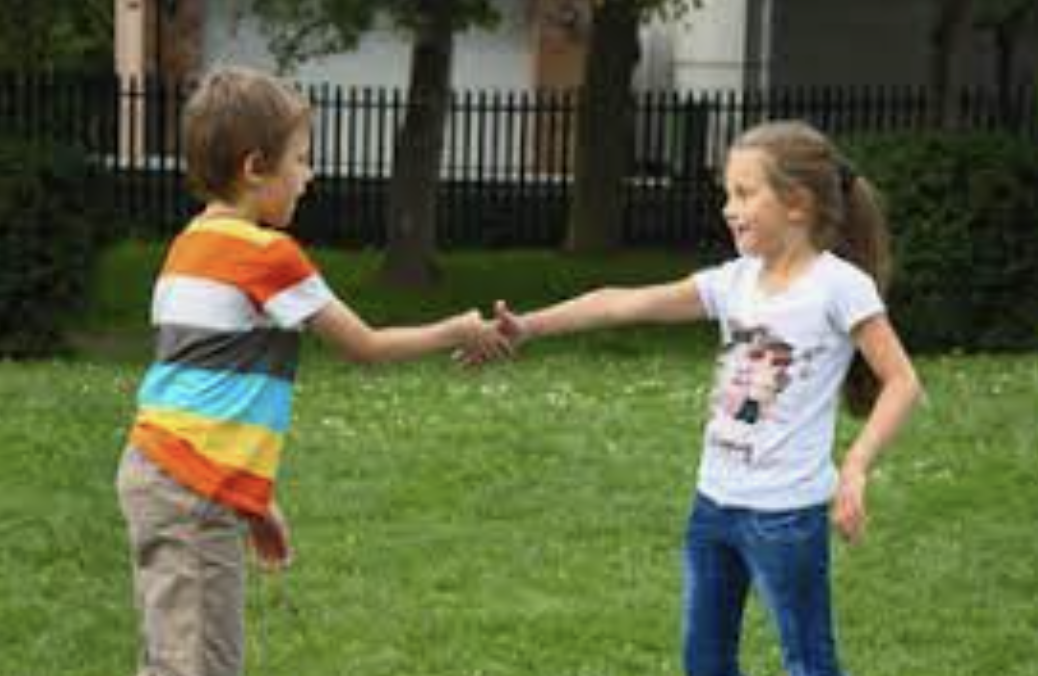 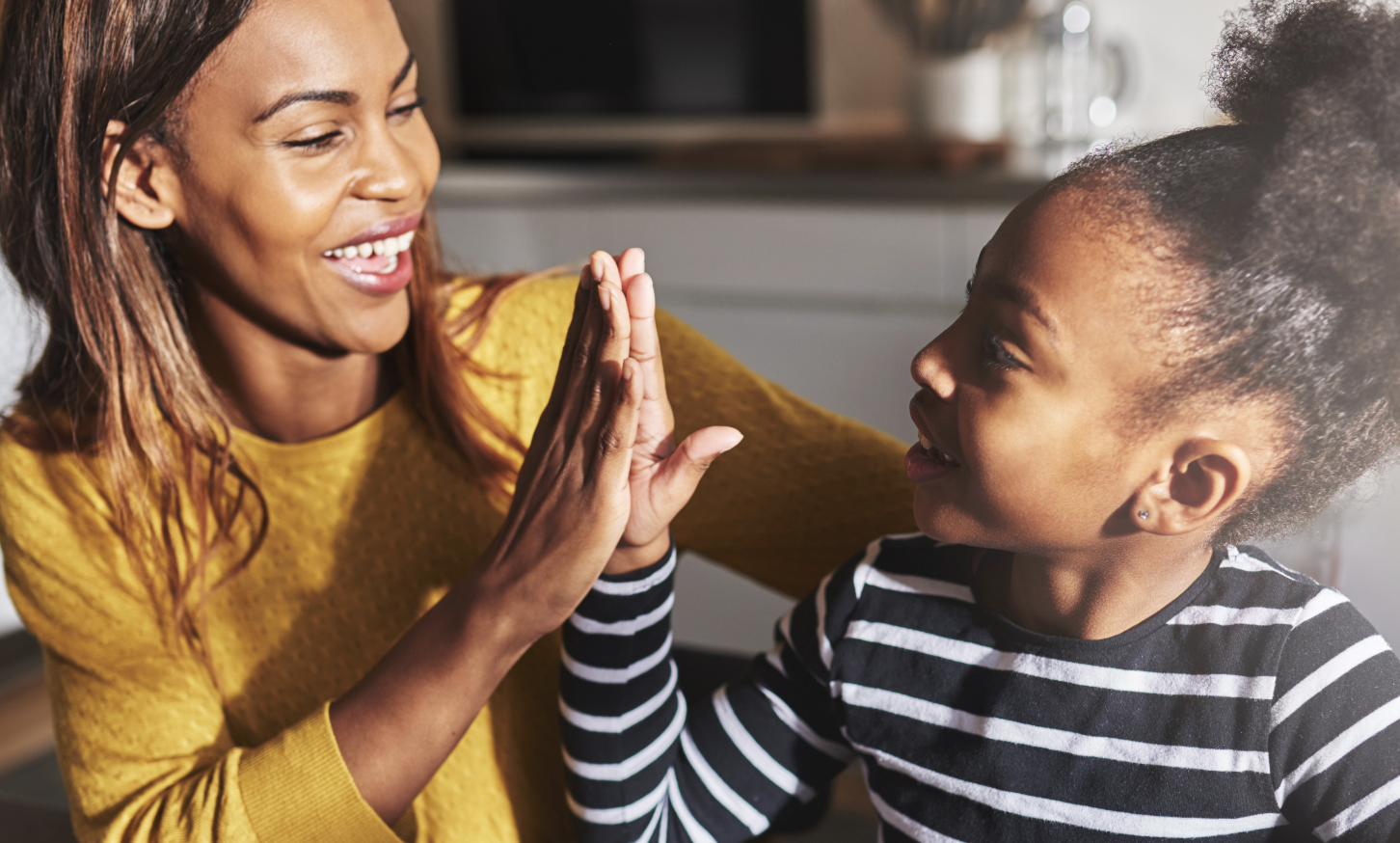 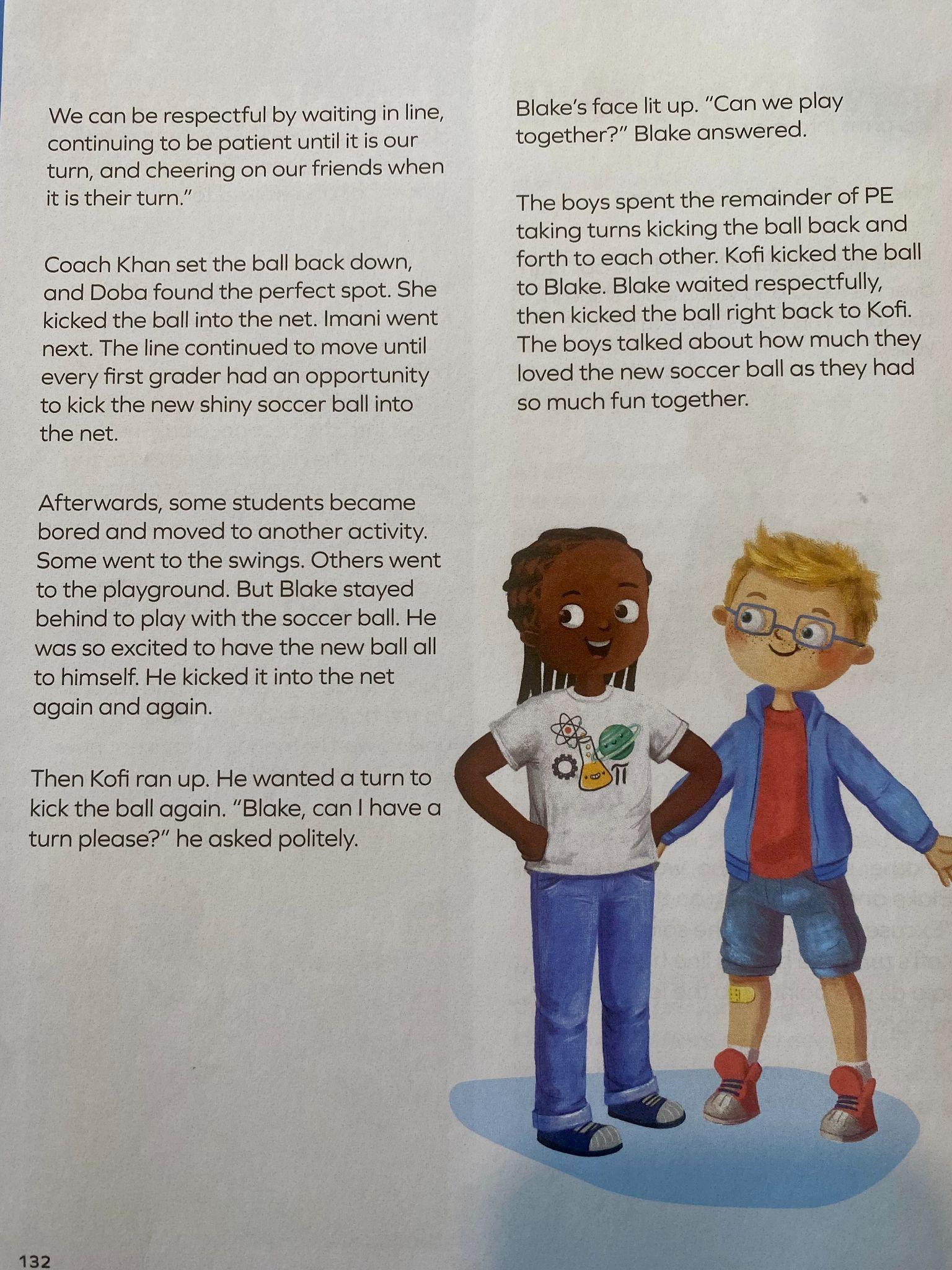 G1 Teacher Guide
p.130-132
When taking turns, it may…
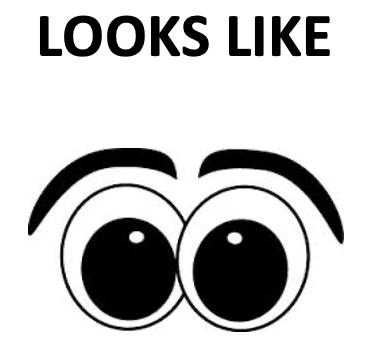 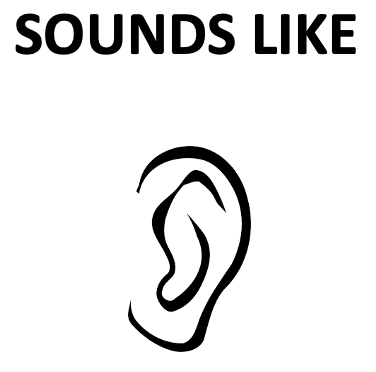 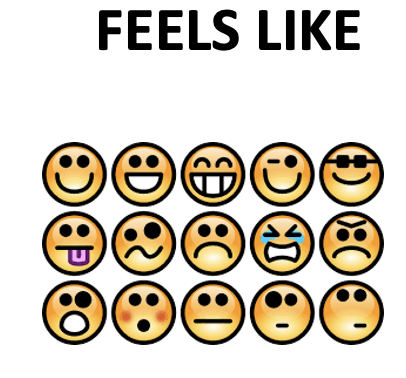 Vocabulary 
Works with Others Towards A Common Goal
G1
Compromise (n.):
an agreement between two people                                                                     or groups in which both sides agree                                                                 to accept less than they first asked                                                                  for and to give up something 

Agree (v.):                                                                                                          to have the same opinion or feel the                                                               same way
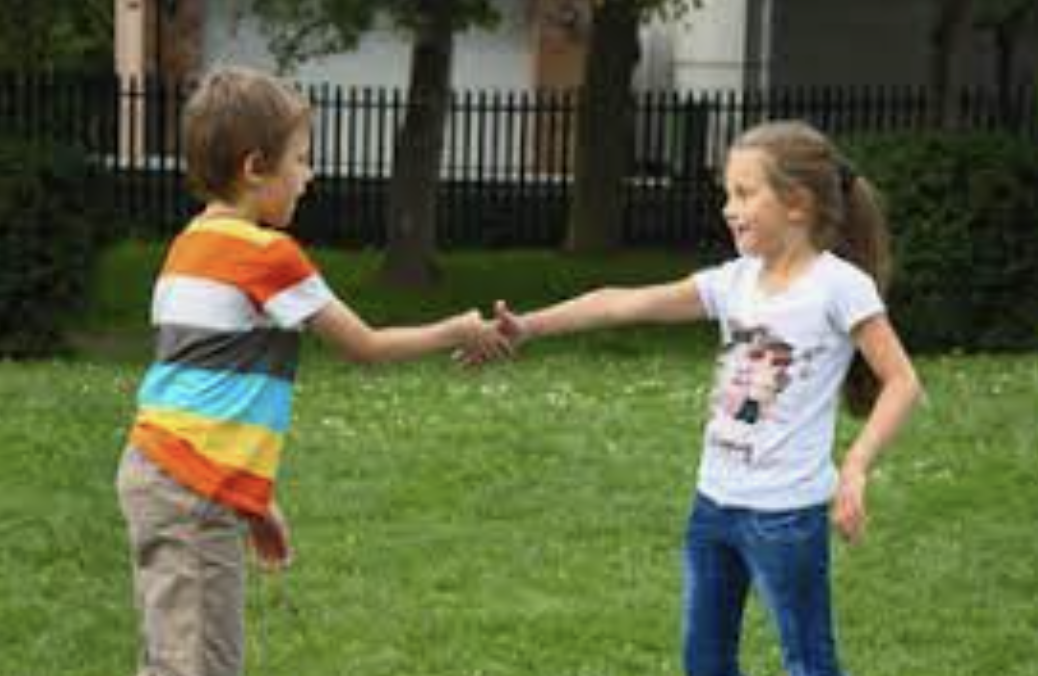 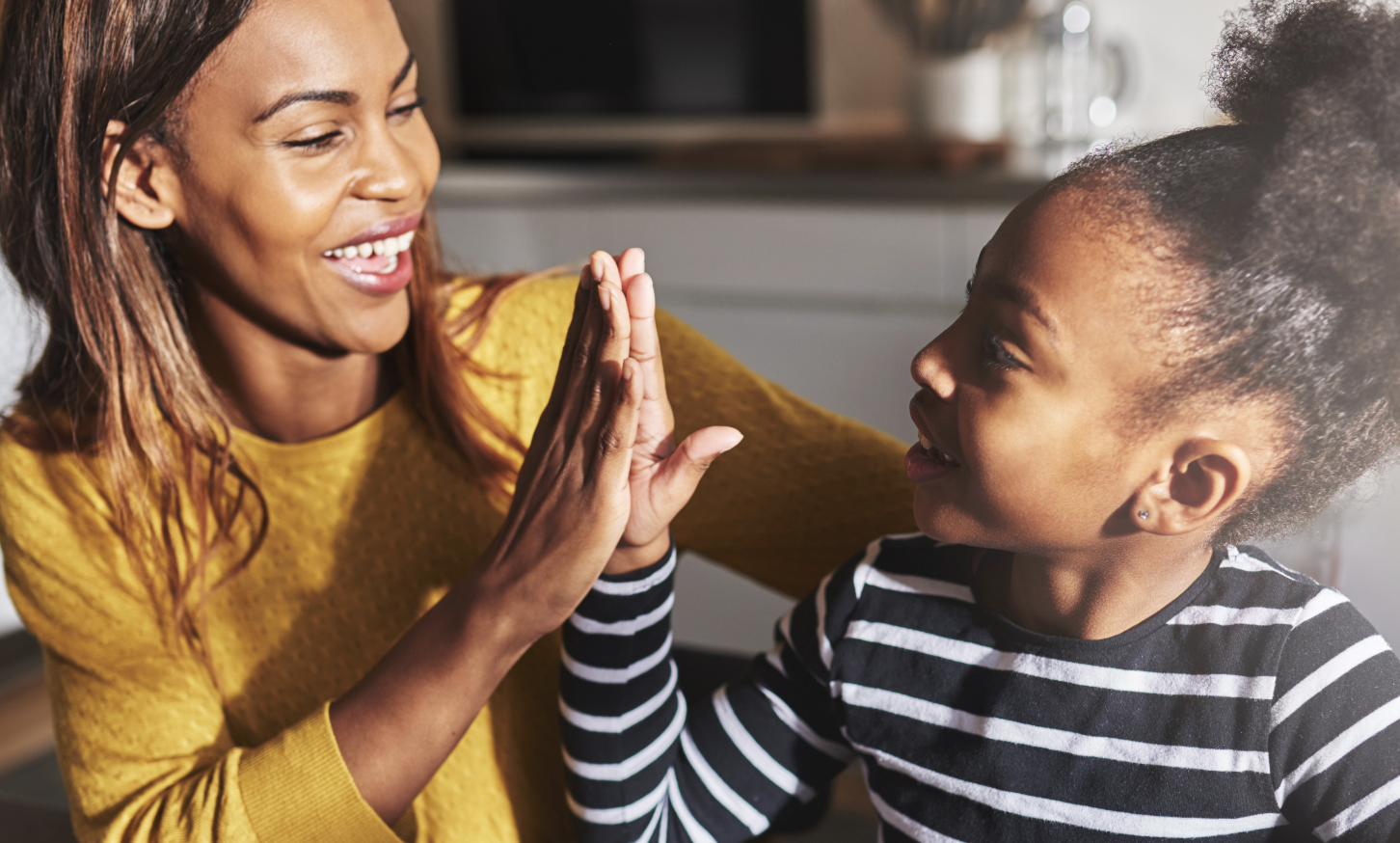 G2
G2
A respectful interaction may…
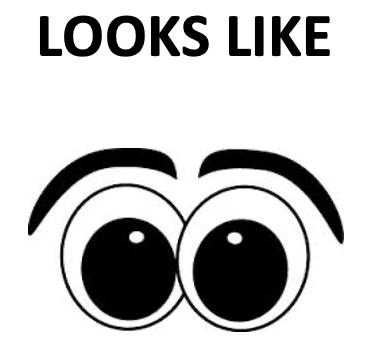 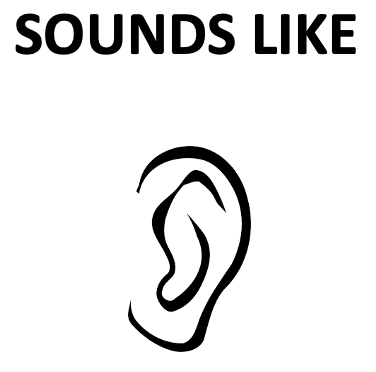 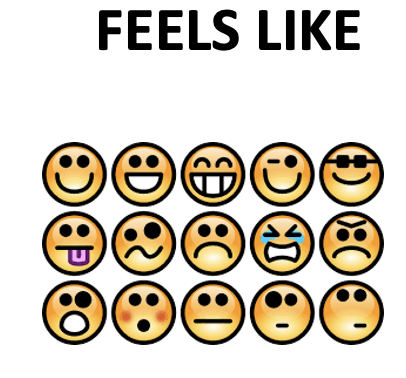 G2
G1
Let’s Be Friends



Directions: Listen to the following questions and answer by giving a thumbs up (for yes) or a thumbs down (for no).
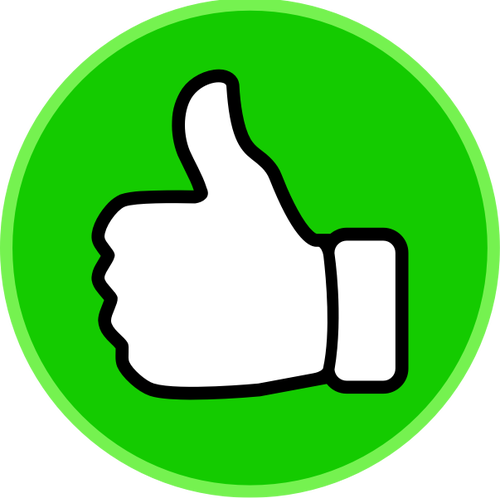 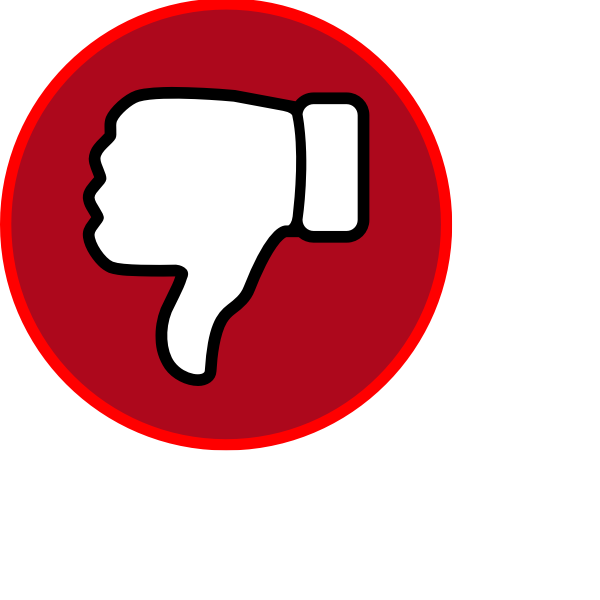 Have you ever stepped outside your comfort zone and asked someone you didn’t know or barely knew to play with you?

Have you ever stepped outside your comfort zone and worked on an assignment or project with someone you didn’t know very well or at all?

Have you ever stepped outside your comfort zone and sat next to someone you didn’t know?
Conversation
Talk to each other regularly
Friendship Triangle
Three Components of Lasting Friendships
Common Interests
Like the same things 
Or activities
Cooperation
Get along well together
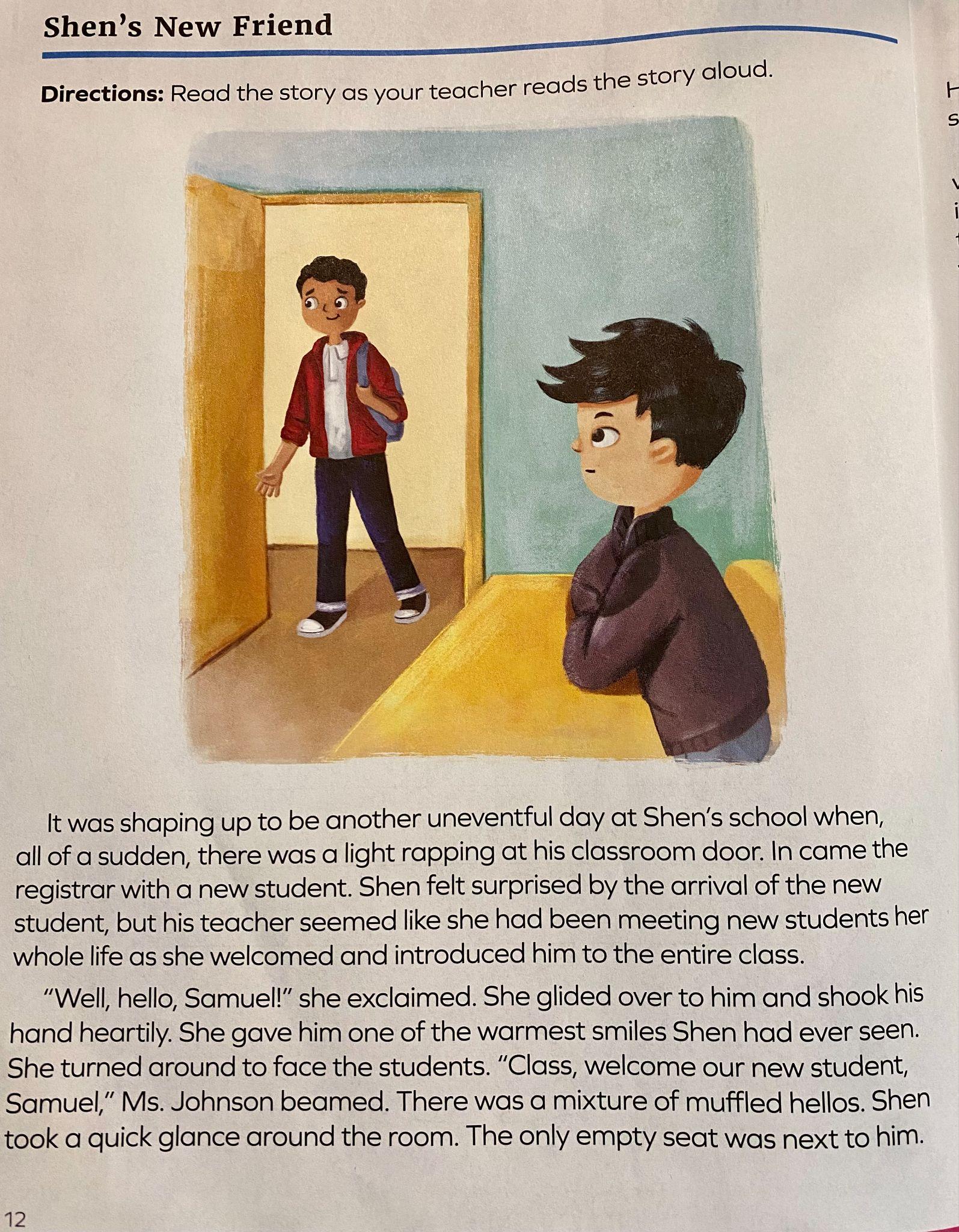 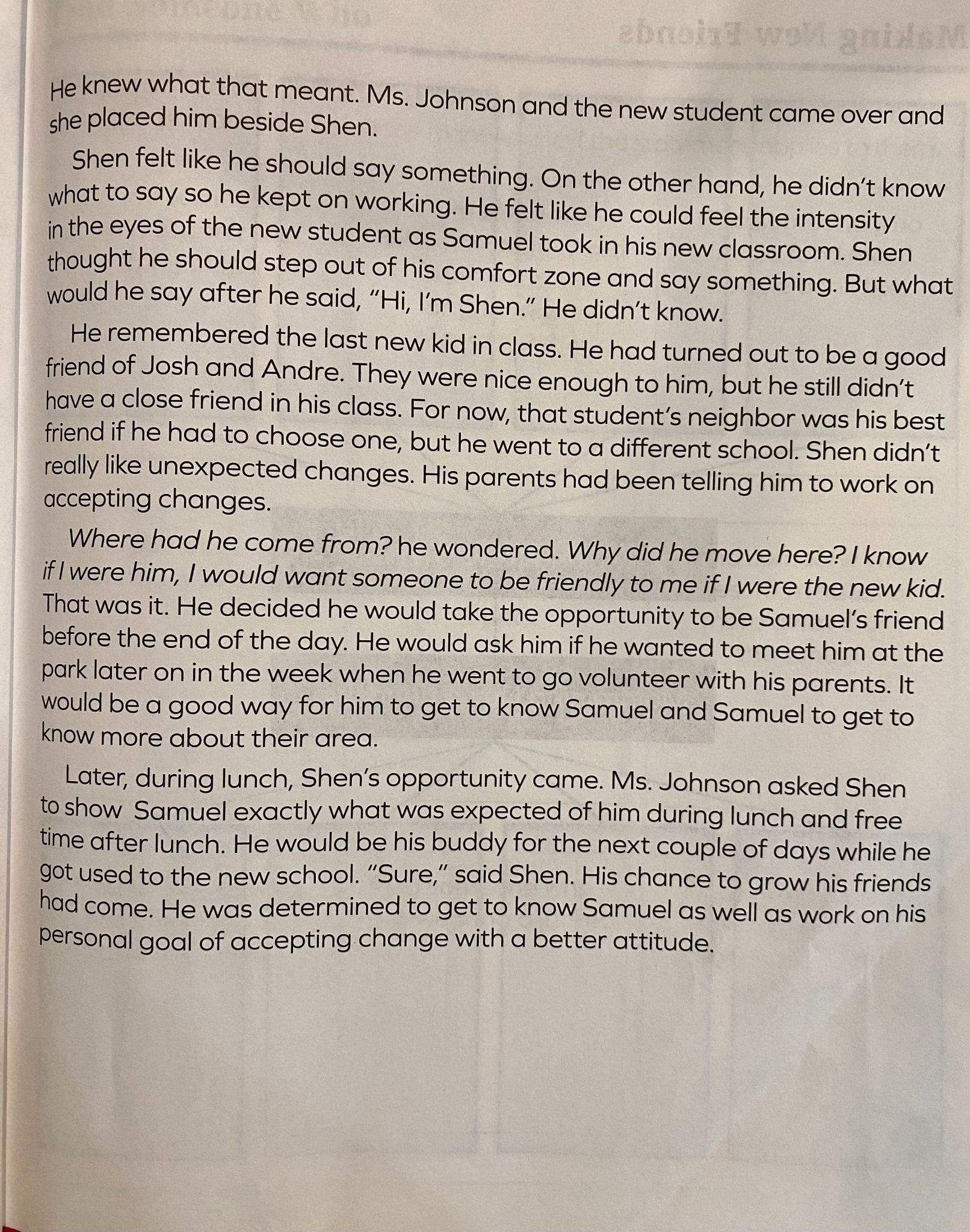 G3
Student Journal
p.12-14
G3/4
Works with Others Toward A Common Goal
G3/4
Works with Others Toward A Common Goal
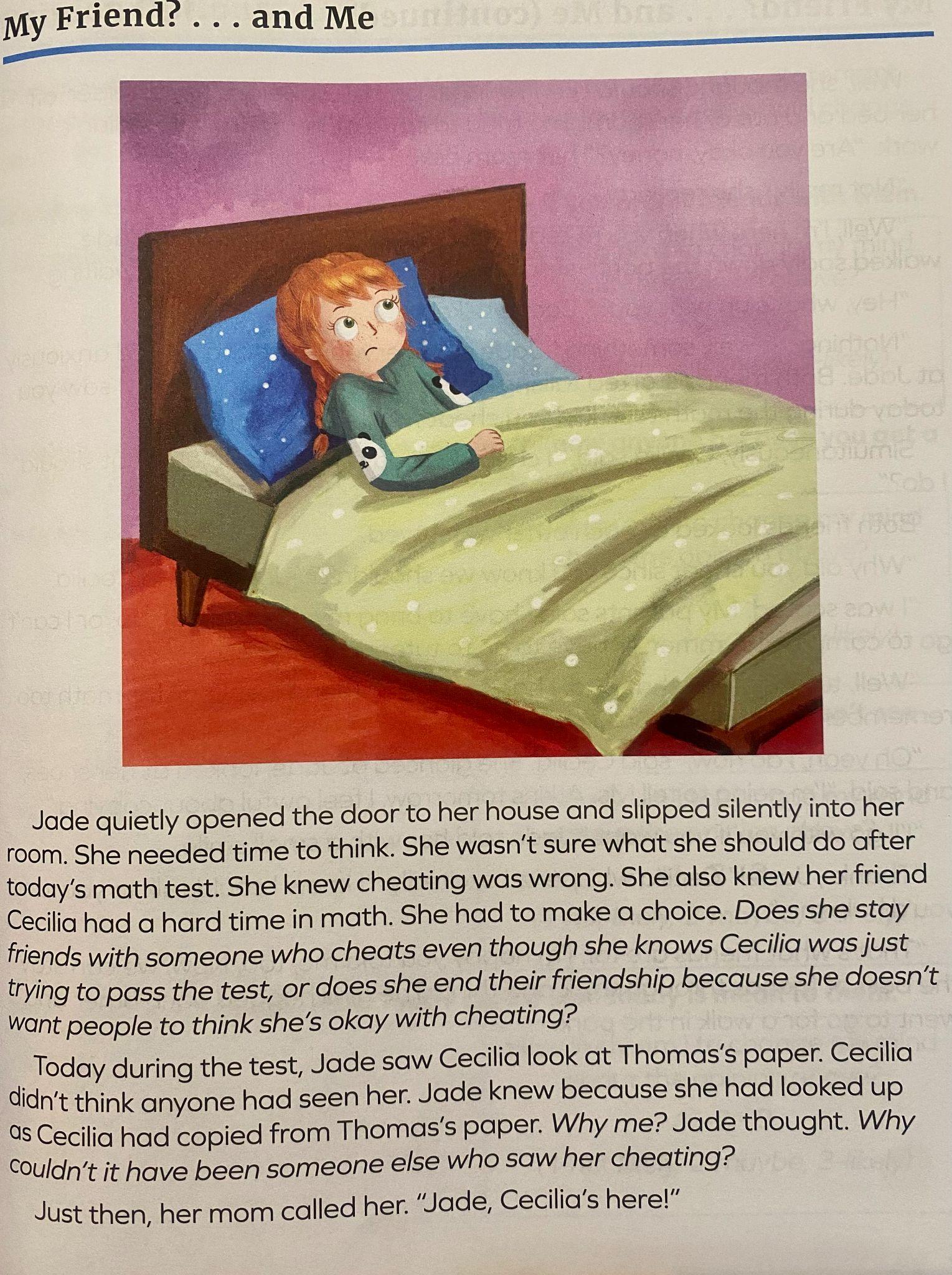 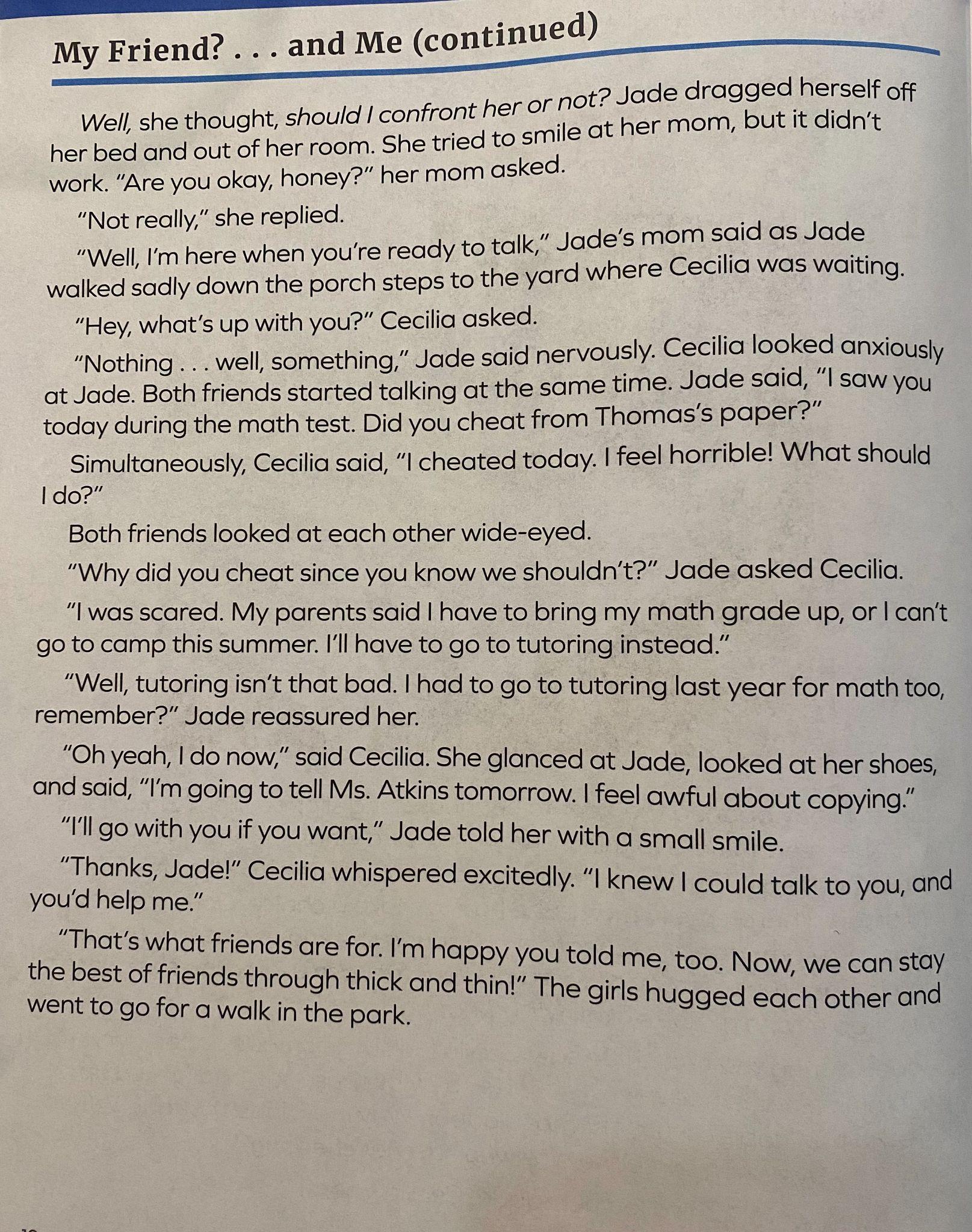 G4
Student Journal p.
p.11-12
Discussion Questions
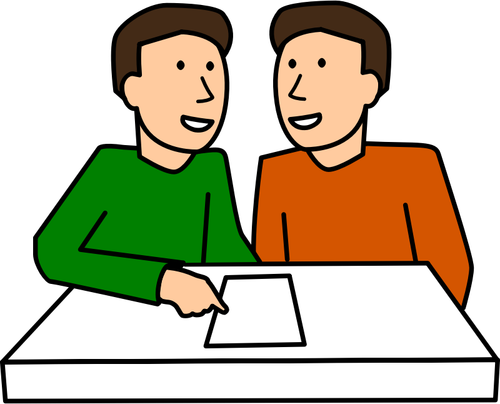 How did Jade stick to her own opinion when she learned something about her friend?
What did Jade do to remain secure in her beliefs
What was Jade’s belief about cheating?
What was Celia’s belief about cheating?
What is your belief about cheating? Why?
Is there anything that can change your mind about your opinion on cheating?
G4
A.C.T.S. of Peace
Directions: Put the examples of peaceful statements with the corresponding A.C.T.S. of Peace strategy
G4
Saying , “ I can tell…”
Saying , “Let’s work this out”
Remaining calm.
Taking a deep breath and making
eye contact.
Asking, “What would
 you like to do?”
Saying, “We need to fix this.”
Asking, “What can I
do to help?”
Saying , “Let’s go sit so we can talk.”
Saying, “Tell me what you think”
G5/6
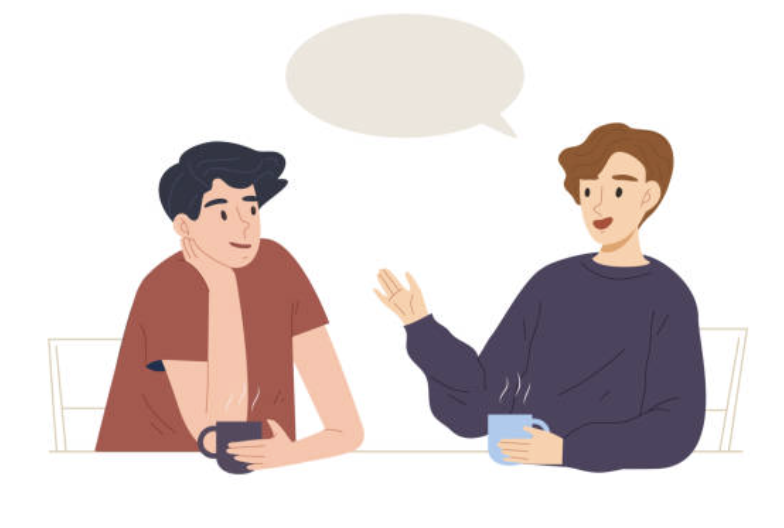 G5/6
“A friend Can tell you things you don’t want to tell yourself”
-Song by Francis Ward Weller
What do you think this quote means?
What qualities in a friend help them to say something to you that is hard to hear?
Healthy friendships require trust.
Directions: Think about what healthy friendships are and how they can benefit you.  Write words or phrases to communicate those idas on the wrd web below.
G5/6
Healthy
Relationships
SJ 6
p.11
Vocabulary-Able to Make and Keep Friends
G5/6
Healthy Friendships

Healthy Communication: (n.): the ability to express emotions, experiences, thoughts, and needs in a positive, open, and respectful way

Mutual Respect (n.): acknowledgement that all people in a conversation or relationship bring value

Dependable (adj.): deserving trust or confidence; able to be counted on.

Boundaries (n.) guidelines you set and enforce that let others know how you wat to be treated and where your personal space is
G5/6
A healthy friendship….
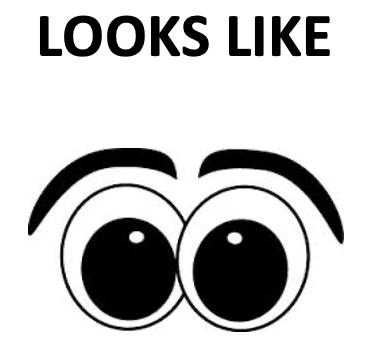 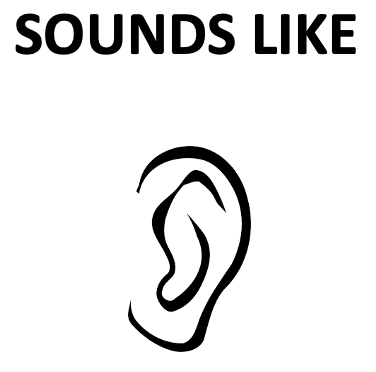 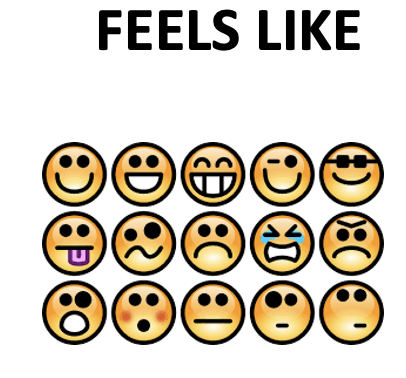 G5/6
The 5 Components of a Healthy Friendship
Mutual Respect
Healthy Communication
Boundaries
Honesty
Trust
Which component do you value most in a friendship?